CRS,  Research,And you
CRS Agenda – Program Administrators (who rule the world)
What is CRS?
What’s new?
How do I login?
How do I know the status?
How can I search for research in my Center/Department?
How do I help faculty find an index?
Exporting Searches
Approvals – for when Center Directors/Dept Heads are out of office
What is CRS?
CRS stands for Contract & Research System
Web-based platform for proposal & award management
Electronic proposal tracker, router and certification
Proposal & award reporting system (college, dept, center, PI, sponsor, etc.)
Banner still handles expenses & financials
New in Pre-Award
Generate Current & Pending Support documents
Start & route Cost Share Approvals & IDC Waivers (no more paper)
Start & route At-Risk Spend Requests (no more paper)
Track status of proposals & at-risks
New in Post-Award
Track status of projects, at-risks & sub-awards 
Certify & monitor Academic Year (AY) Cost Share
View terms &  conditions & reporting requirements 
Approve subcontractor invoices
View award amounts & cost share 
 New in Consortia
Track status of consortia & consortia contracts
View improved member payment & invoice section
Log on Information
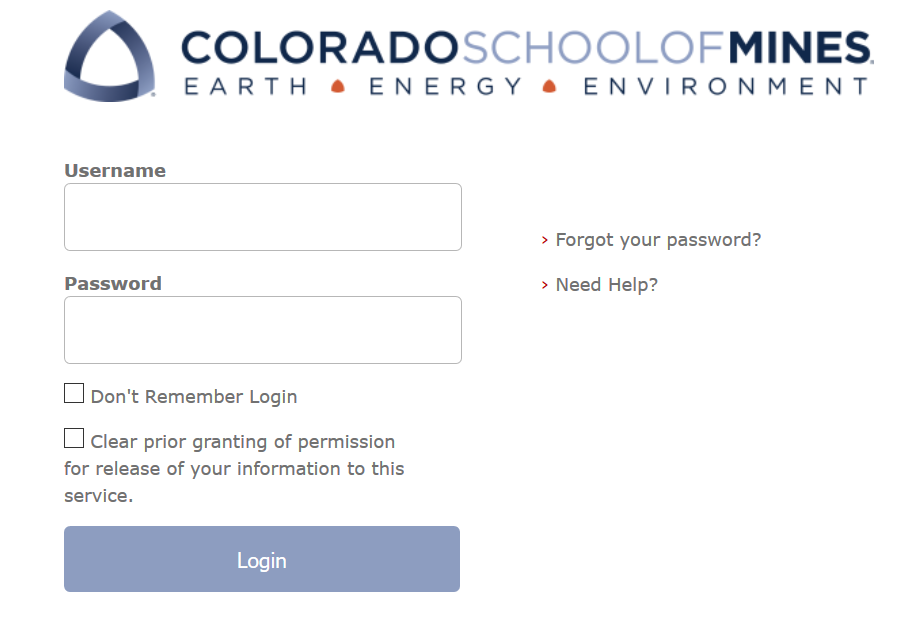 URL
coming soon
will be posted at ora.mines.edu 

Username: Password:
Use Mines Multi-pass credentials (single sign on)
CRS Home Page
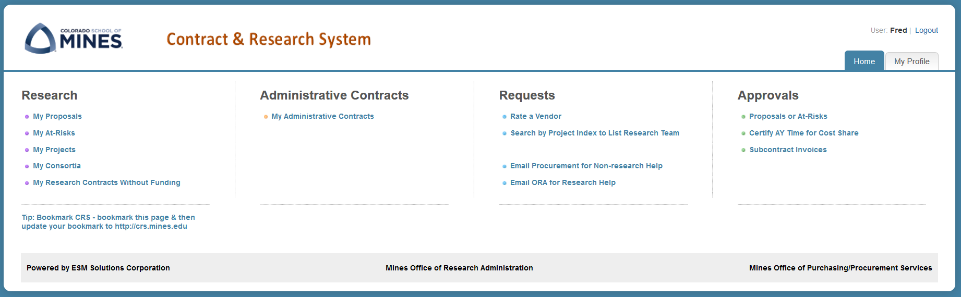 Procurement
Approvals
Research Actions
Find CRS Data
What’s the Status of our Faculty’s Research?
Finding Statuses
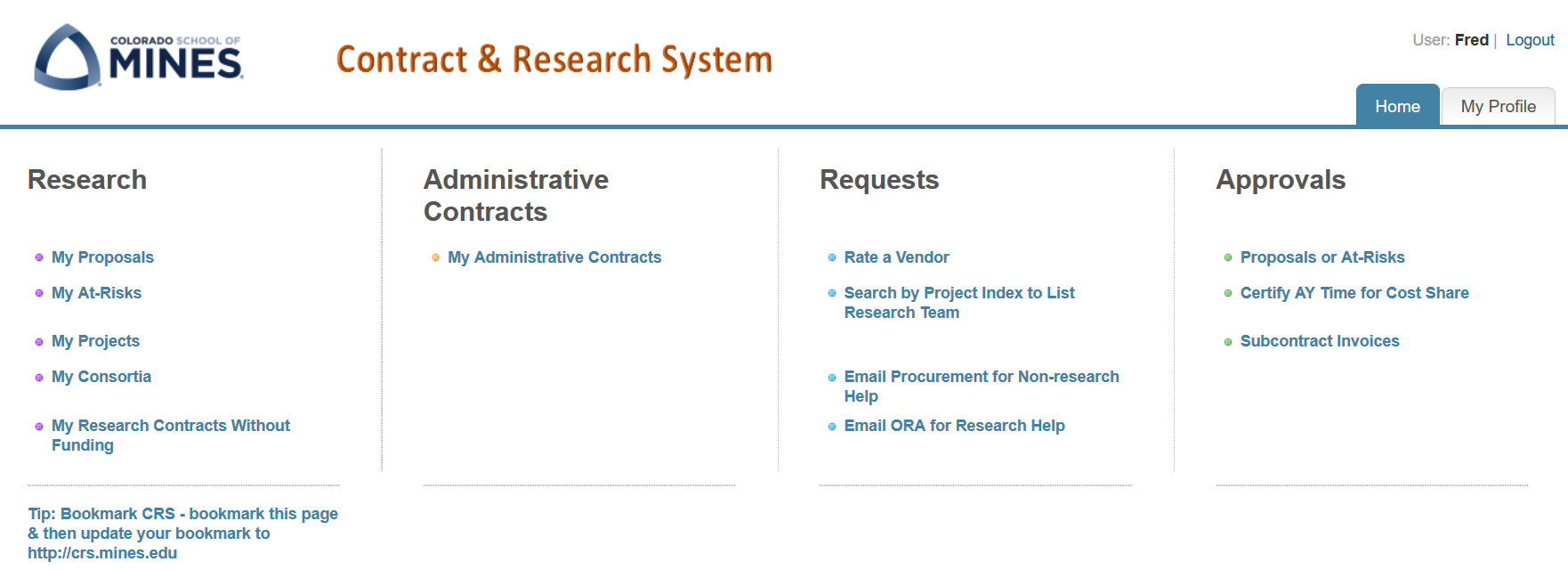 Statuses are located in each of the ‘Research’ sections

Each section allows you to search by multiple variables

Search functions work the same on each tab; the next slides walk you through searching in Proposals
Perform a Search to find Status
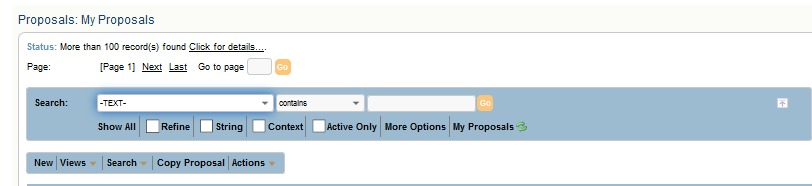 The Search bar contains multiple fields in the proposals table located in the drop down menu.  

Key Fields to search on:
PI Last Name
PI Full Name
Proposal Title
Sponsor
Admin/IDC Center Name
Admin/IDC Department Name
Status
Search Results: PI Last Name
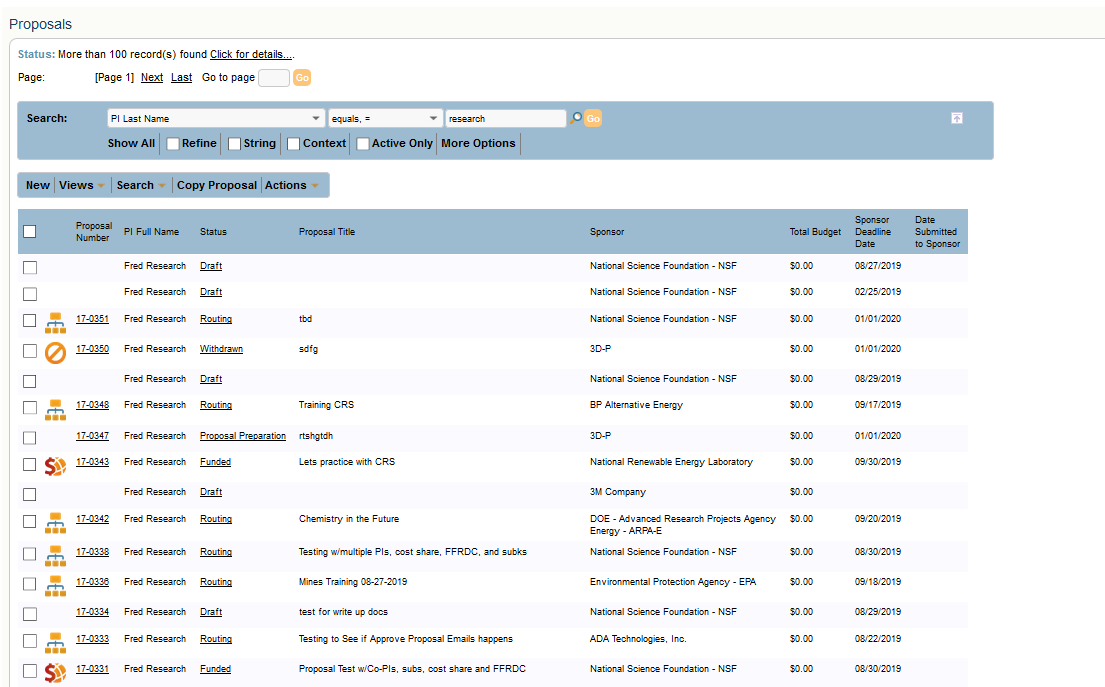 [Speaker Notes: Talking Points:
-Search function applies to Projects and At-Risks]
My Proposals: Status
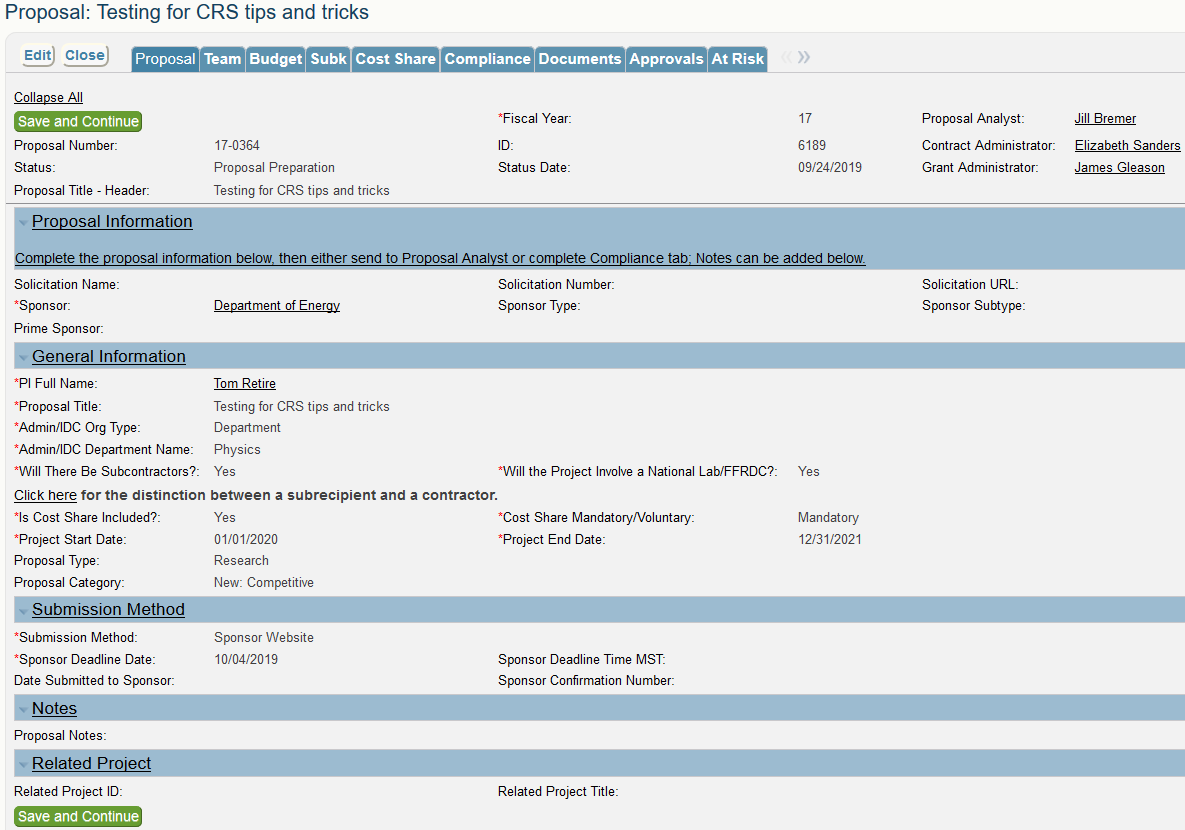 Statuses are:
Draft
Proposal Preparation
Routing 
Funded
Withdrawn
Not Submitted
Not Funded
My Projects: Status
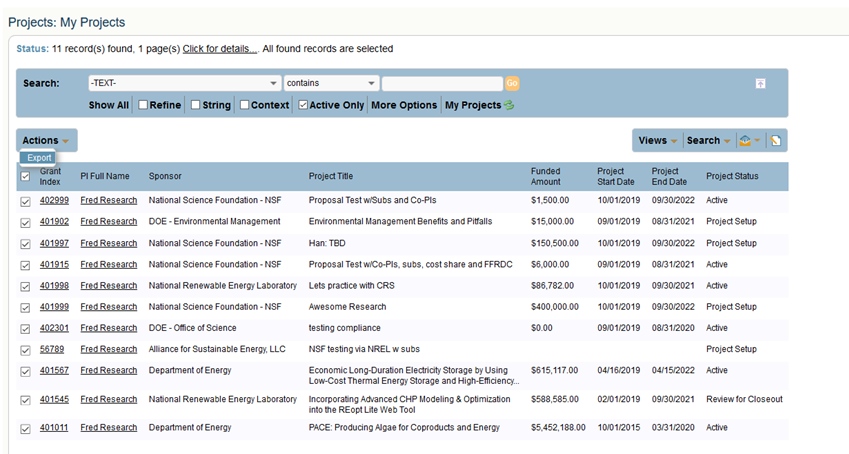 Project Statuses are:
Project Setup
Active
Review for Closeout
Closed
[Speaker Notes: Talking point: 
- Transition point: If the project is in “Project Setup” how do I know where its at?..... Answer: Look at the Award status!]
My Awards: Status
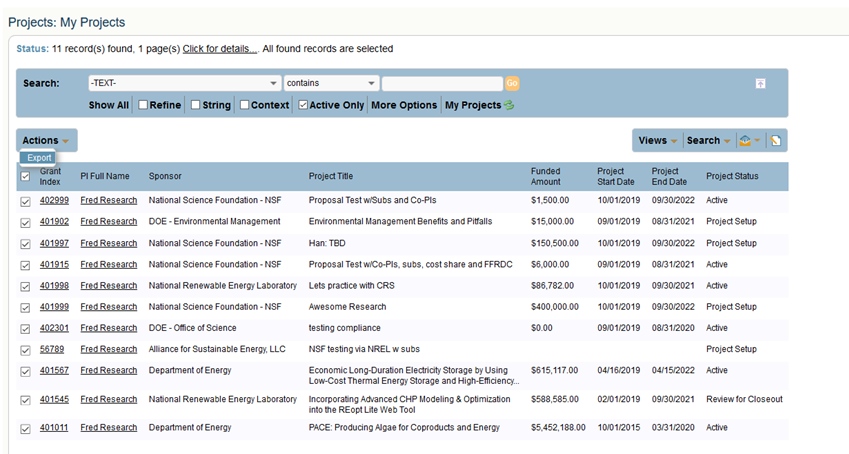 Click on the Grant Index to drill down to find information about an Award action.

Award actions = new agreements, funded amendments, extensions, etc.
My Awards: Status
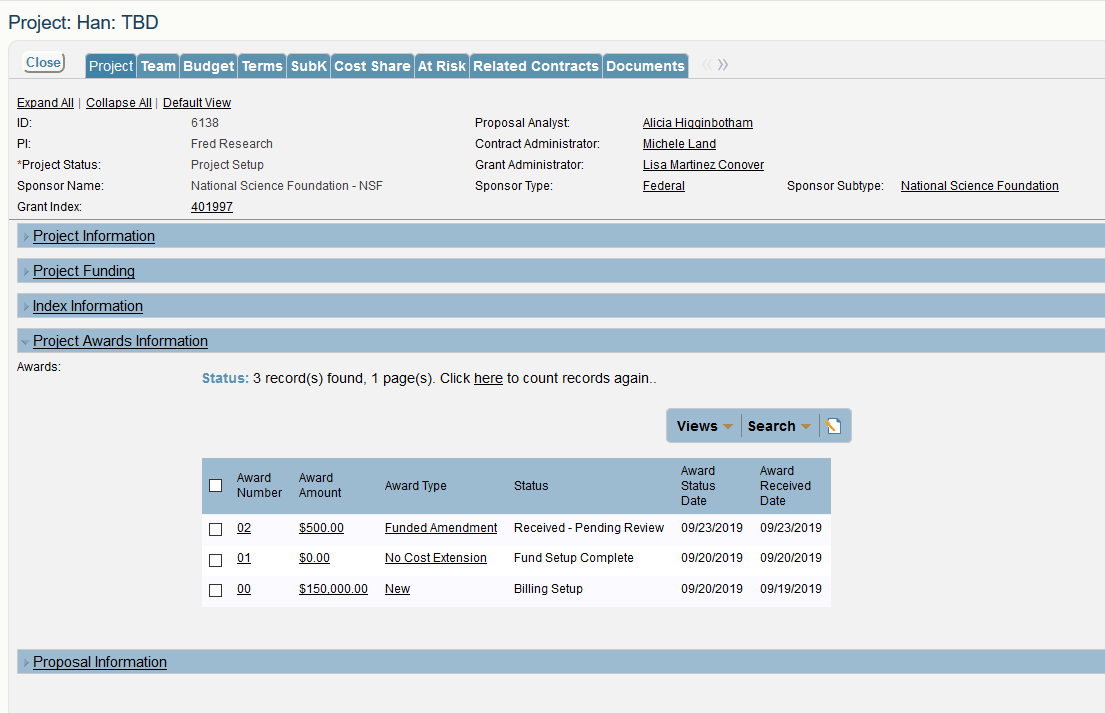 Example Award Statuses are:
Received-Pending Review
In Review 
In Negotiations
Hold for Compliance
Signing
Signing Complete
Pending Banner Setup
Fund Setup Complete
Setup Complete
[Speaker Notes: Talking Point-
- Mention the status dates!!!]
But Can I Search for Research in my Center/Department?
Research in my Center / Department
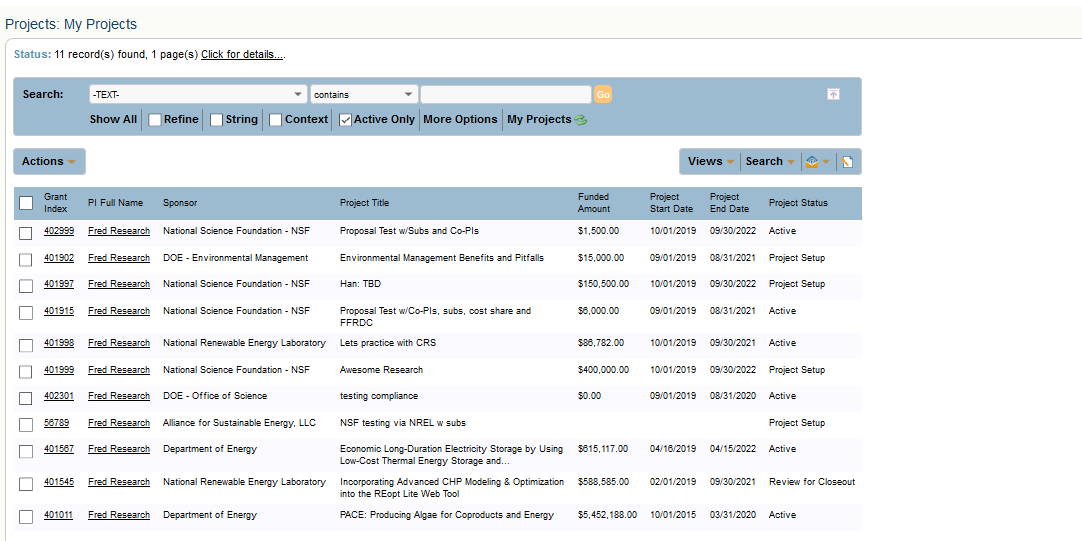 Use the Search drop down menu to search by:
Admin/IDC Center Name OR
Admin/IDC Department Name
Search Results: Center/Department Research
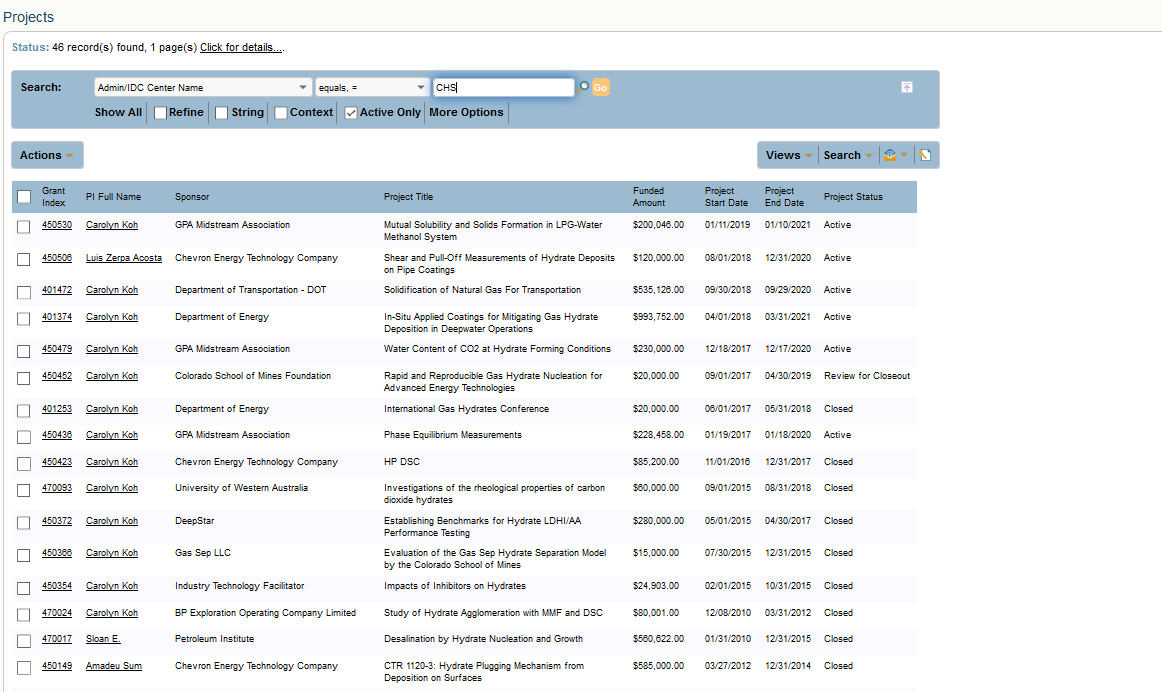 In this search by Admin/IDC Center Name, equals, CHS –
Over 46 projects were returned
Hyperlinked Fields - PI Full Name & Grant Index take you into the record
Project Status – active, closed, review for closeout
[Speaker Notes: Columns can be sorted numerically/alphabetically]
Is There an Index for That?
How do I find an index?
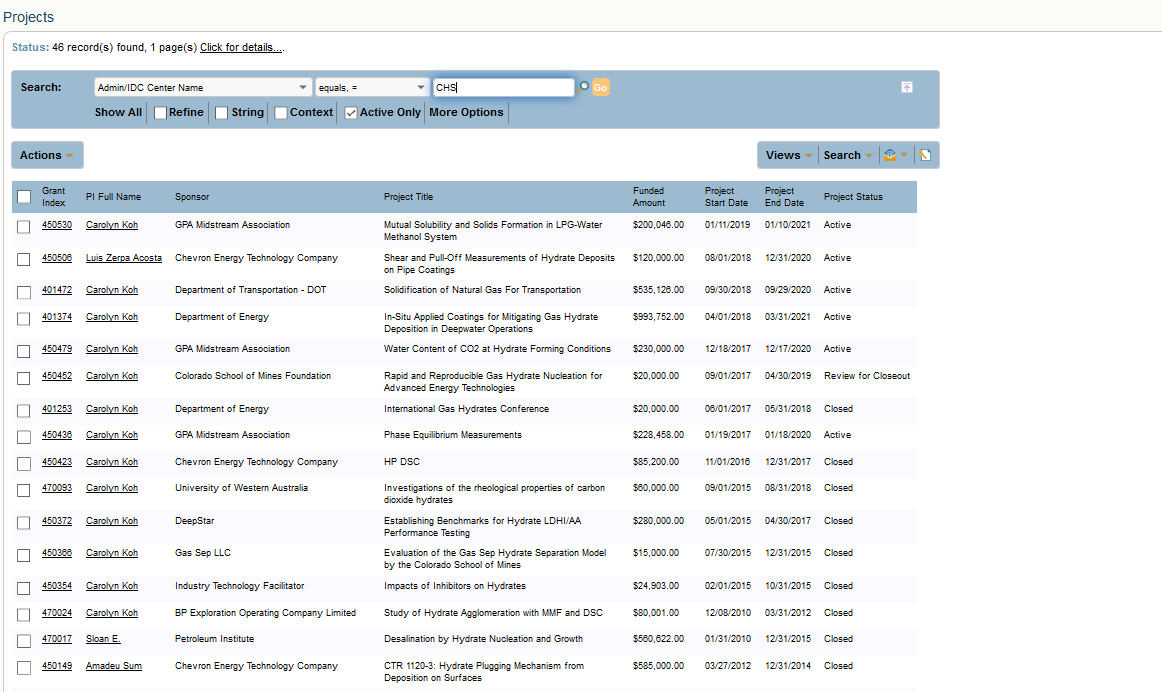 Grant Indexes show when you perform a search
What are the details of the Project?
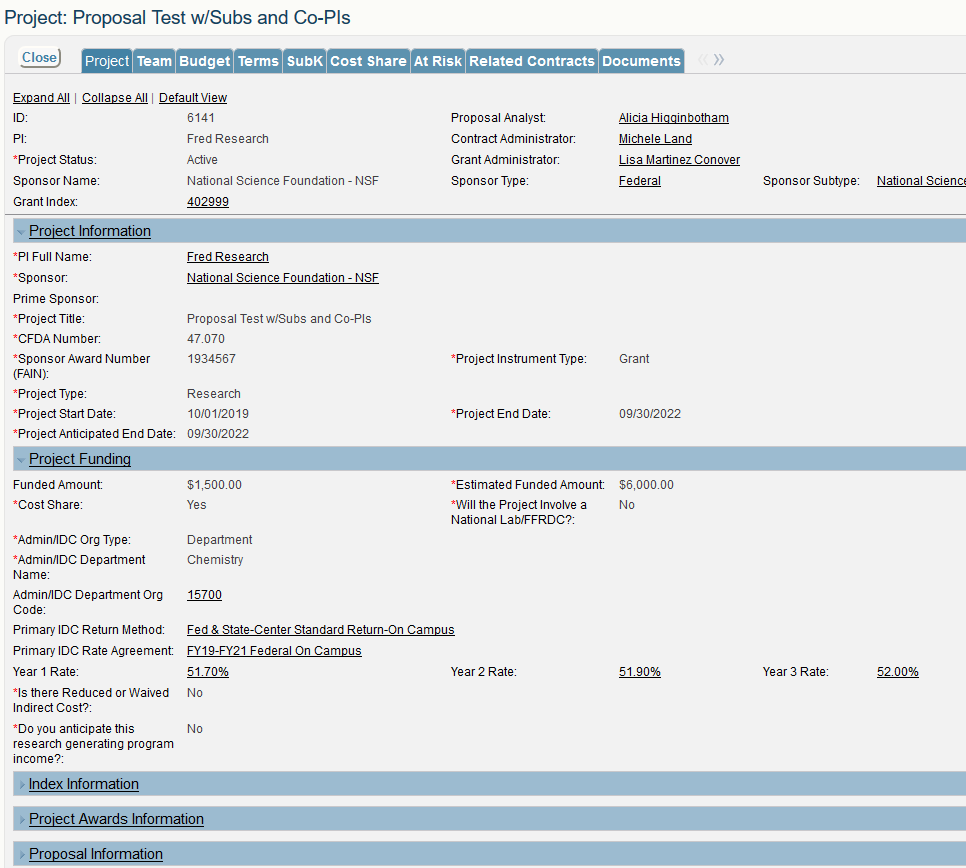 [Speaker Notes: Talking point:
- New estimated end that will let us know if the project is intended to past the current budget year
- Estimated funded amount – if we are incrementally funded  the anticipated full project amount will show here.]
Team
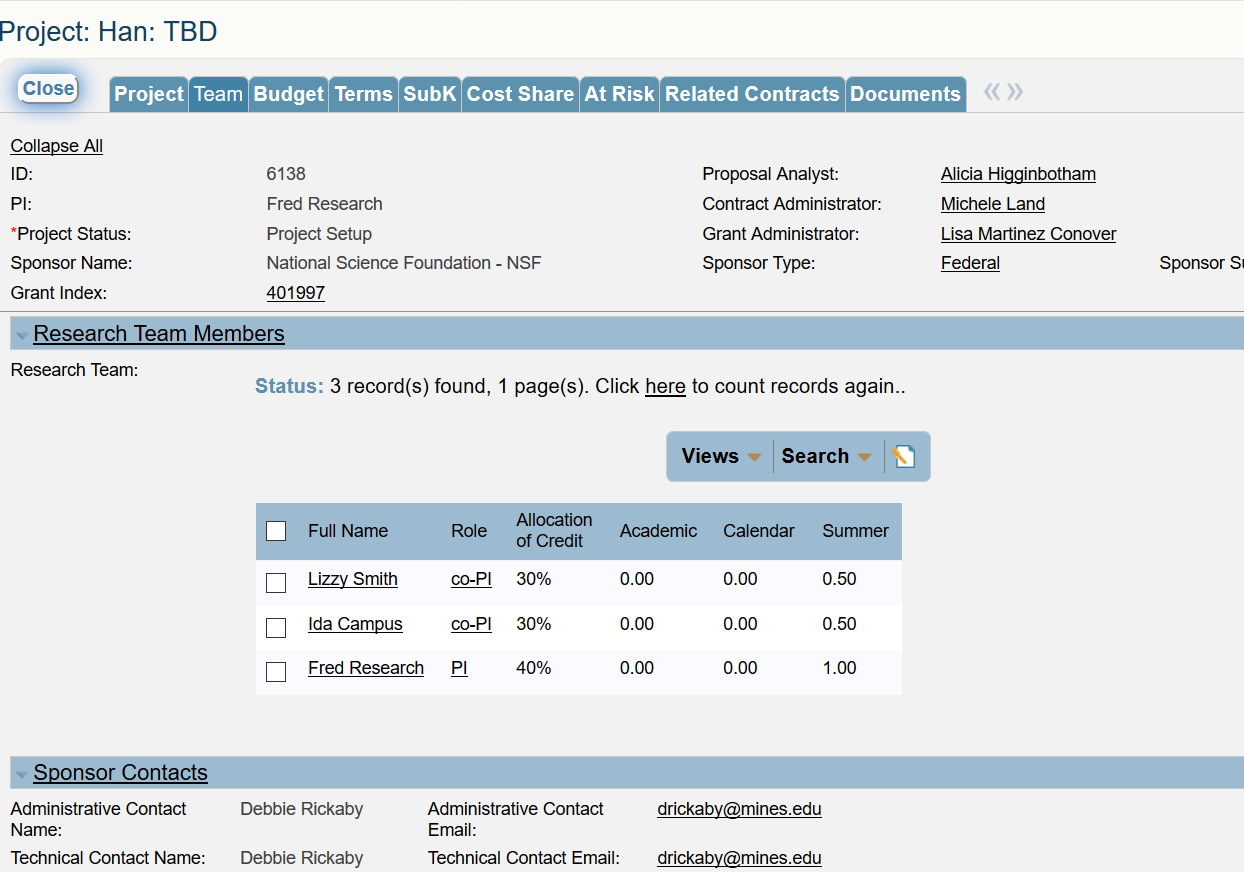 Shows all Team Members & allocation of credit
Budget
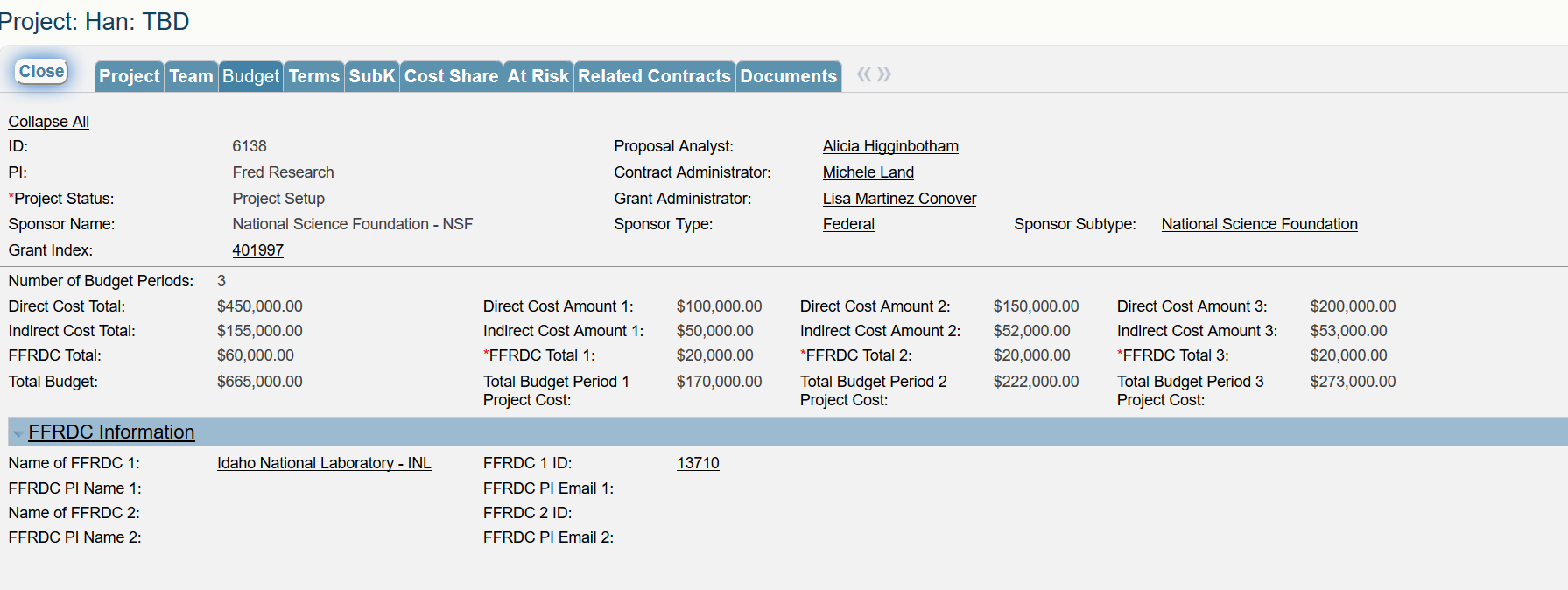 Years 1-5
Total Budget
[Speaker Notes: High level budget details; uploaded budget in documents section]
Documents
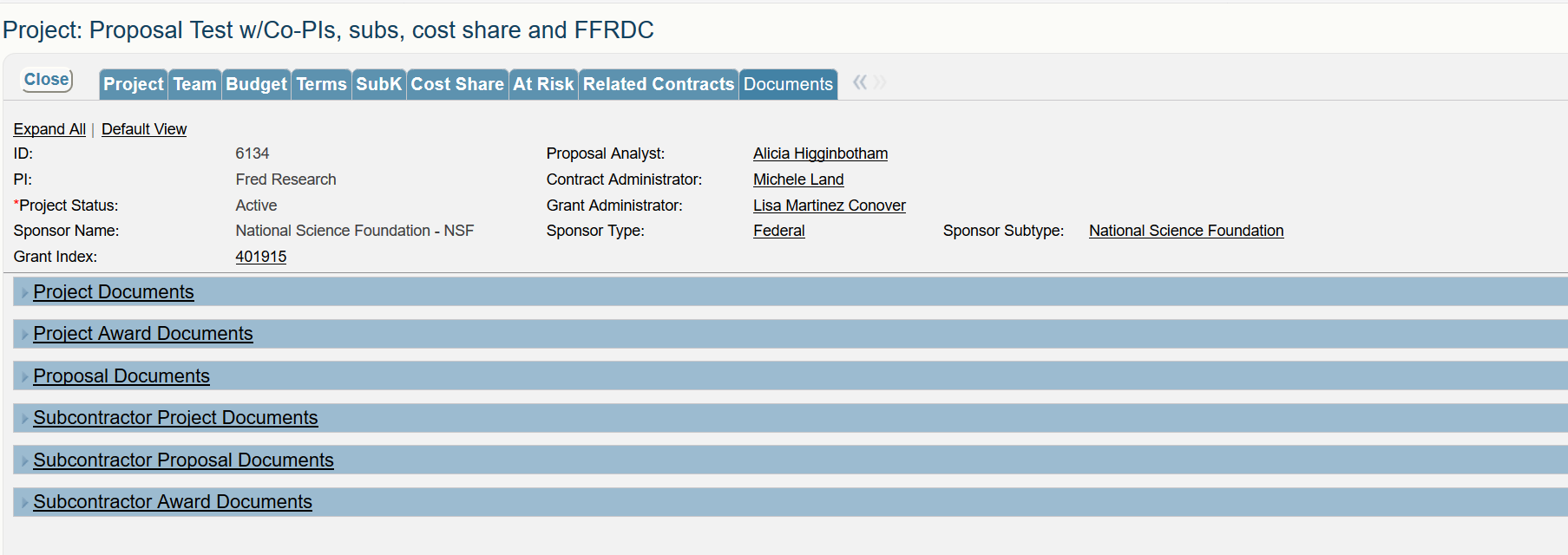 All Documents affiliated with the Project are accessible
Can I Export that Information?
Export Results to Excel
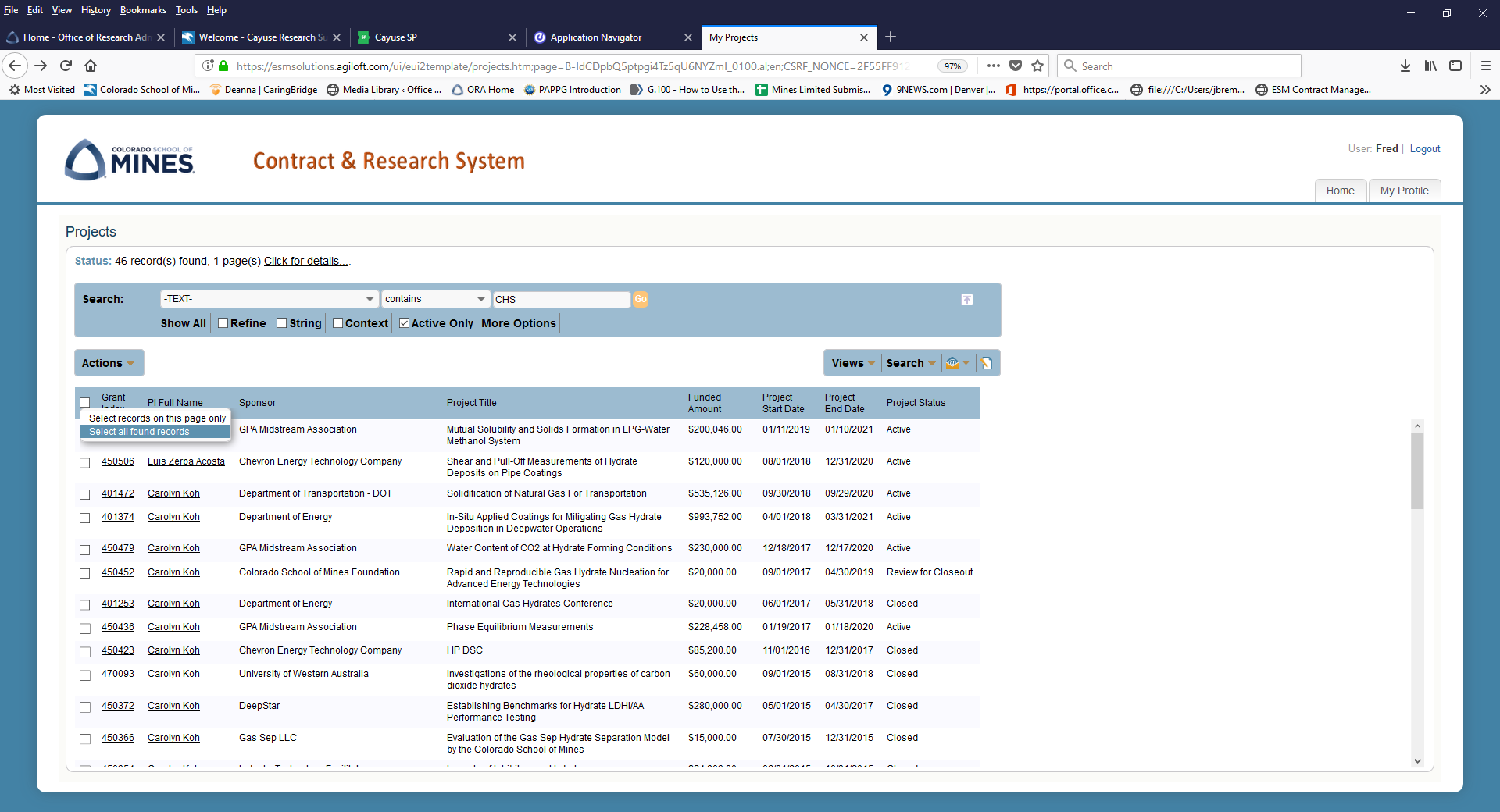 Hover over the little box; select all found records
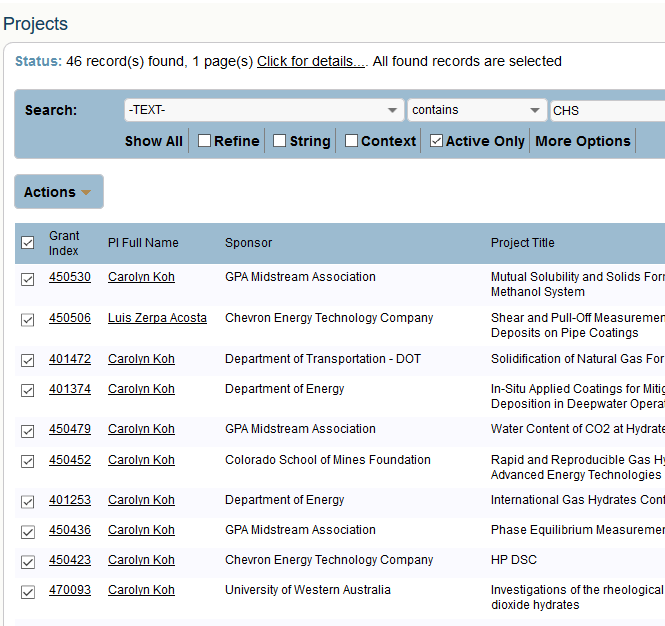 All records will have their box ticked
Export Results to Excel
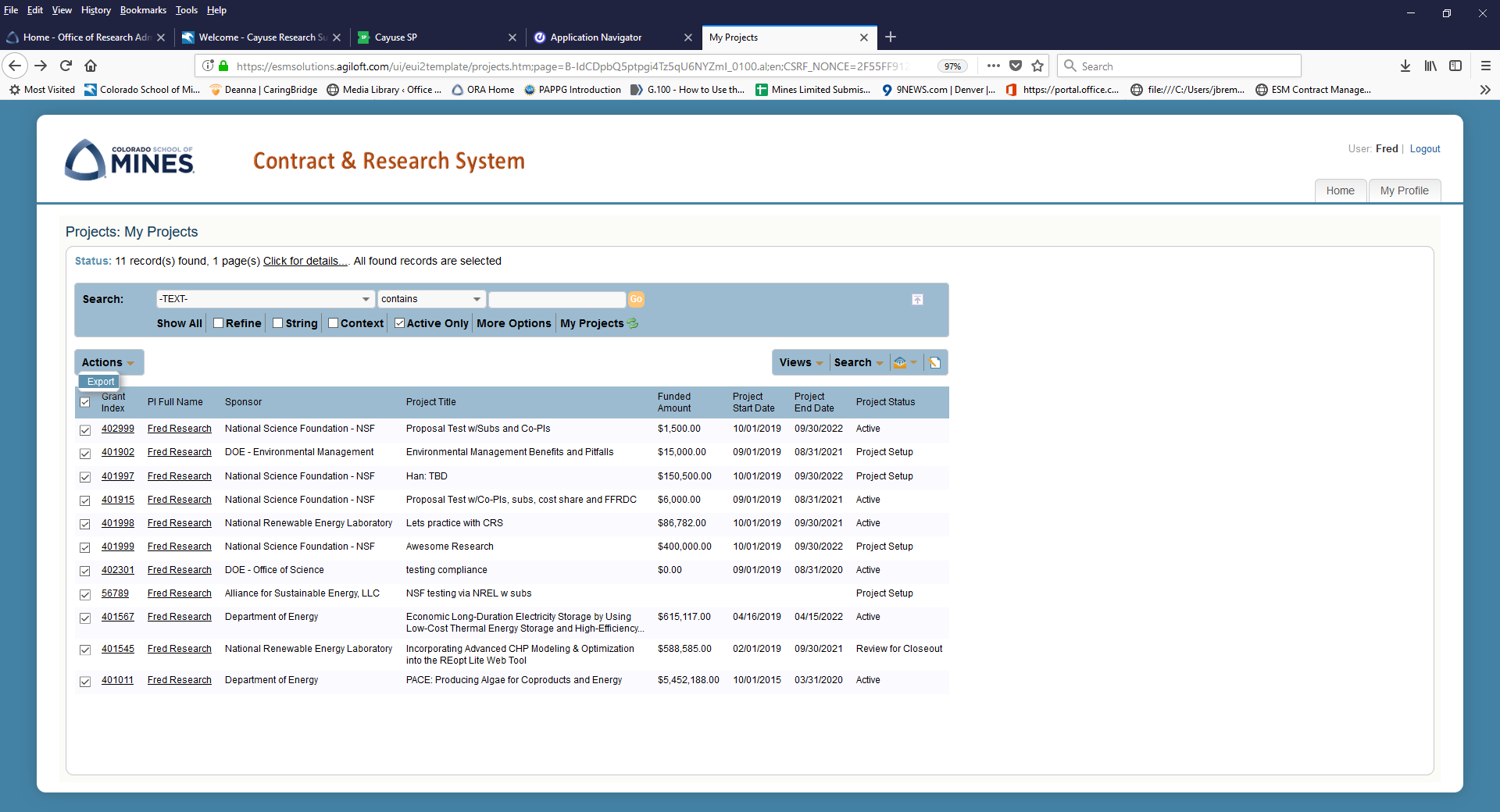 When all boxes are ticked, click Export under Actions
Export Results to Excel
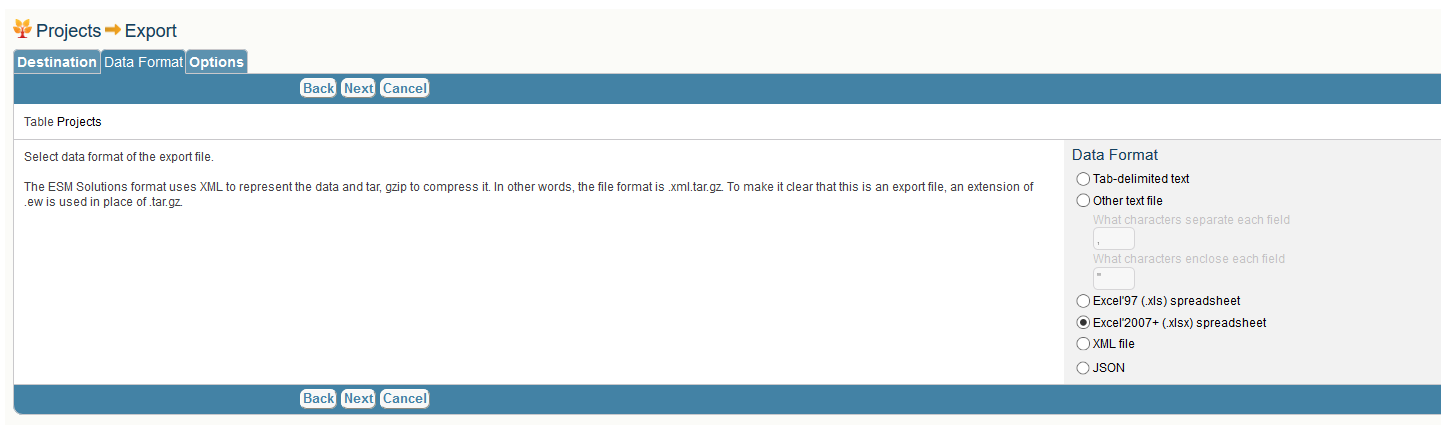 Export Results to Excel
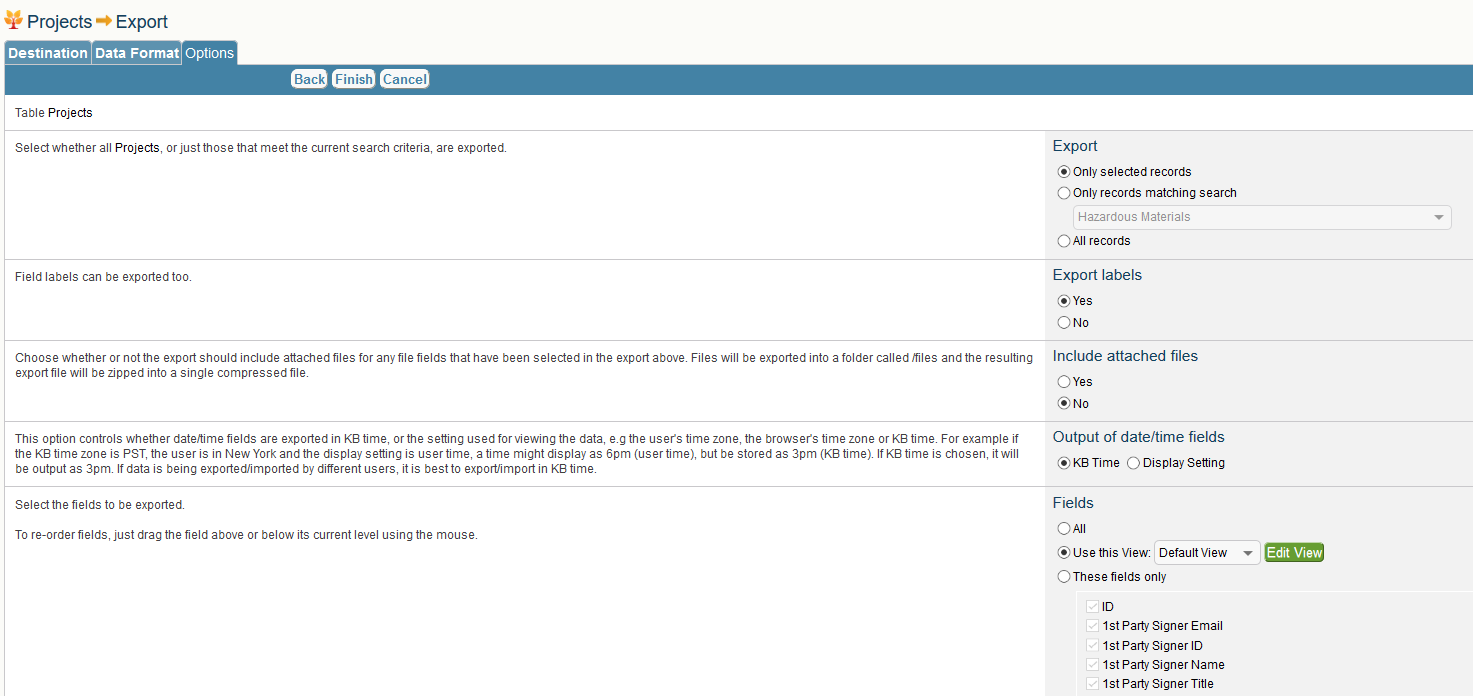 Be sure to check this box!!
And this one or you will return too many fields
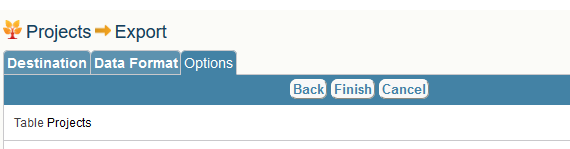 CRS will export the data for download to Excel
What About At-Risks?
At-Risks
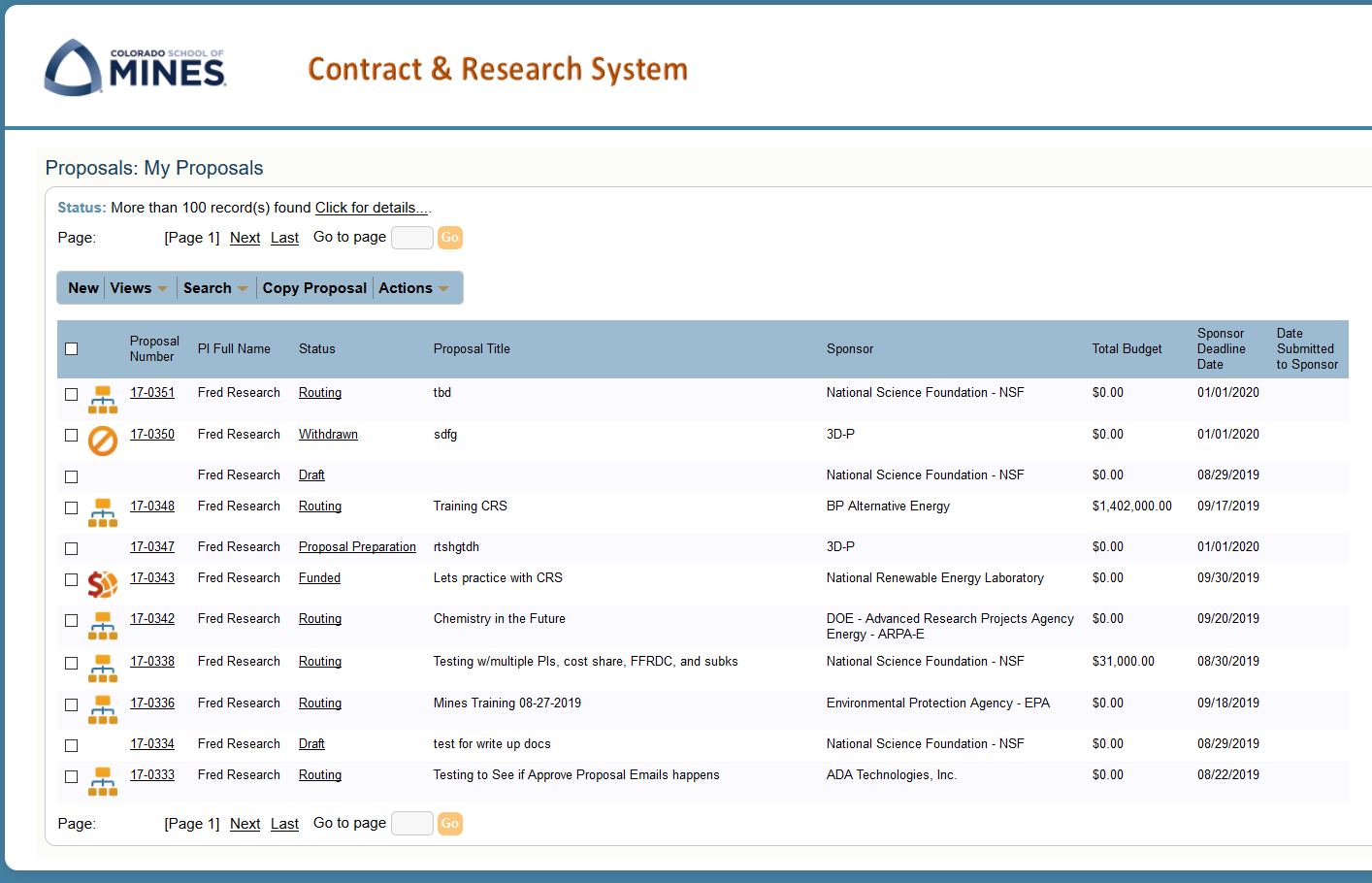 If a PI knows an award is coming, it is possible to request an At-Risk on a Proposal

If a PI has an active project and knows supplemental funding is coming, then it is possible to request an At-Risk on a Project
Steps -
Use the above search options to find the appropriate proposal OR project

Proposal – click on Proposal Number
Project – click on Grant Index
At-Risks - Proposal
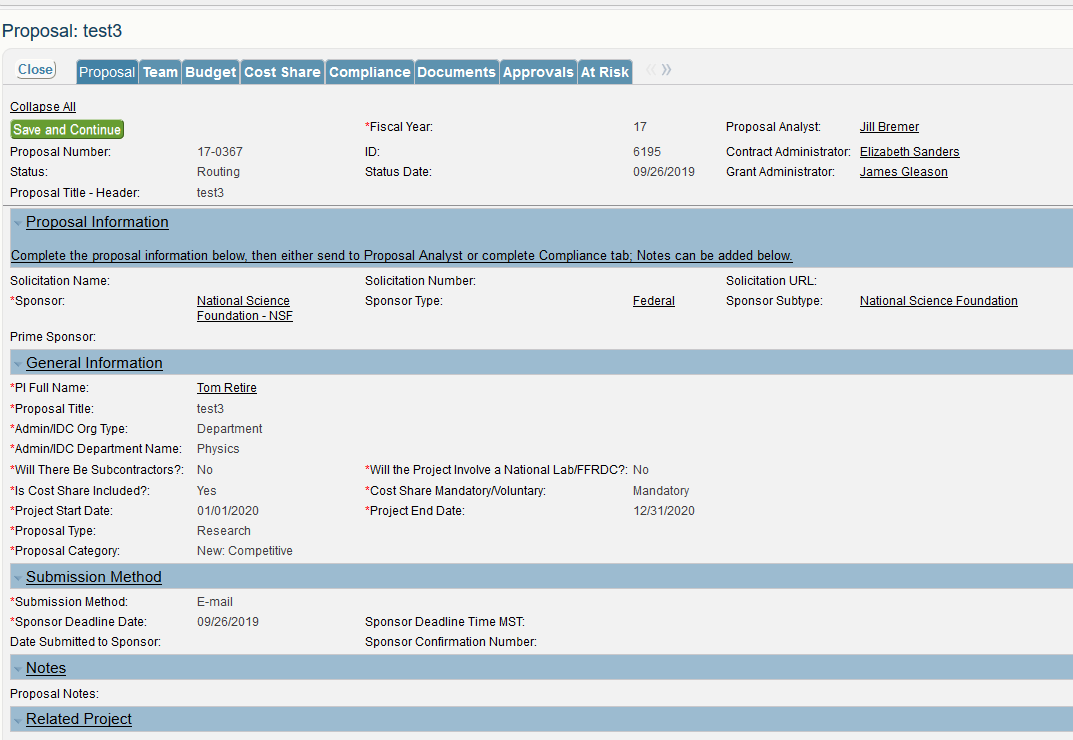 If a PI knows an award is coming, it is possible to request an At-Risk on a Proposal

If a PI has an active project and knows supplemental funding is coming, then it is possible to request an At-Risk on a Project
At-Risks - Proposal
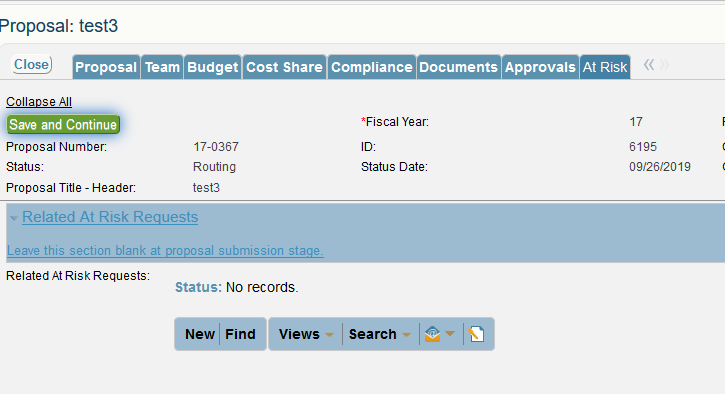 At-Risks – Required Info
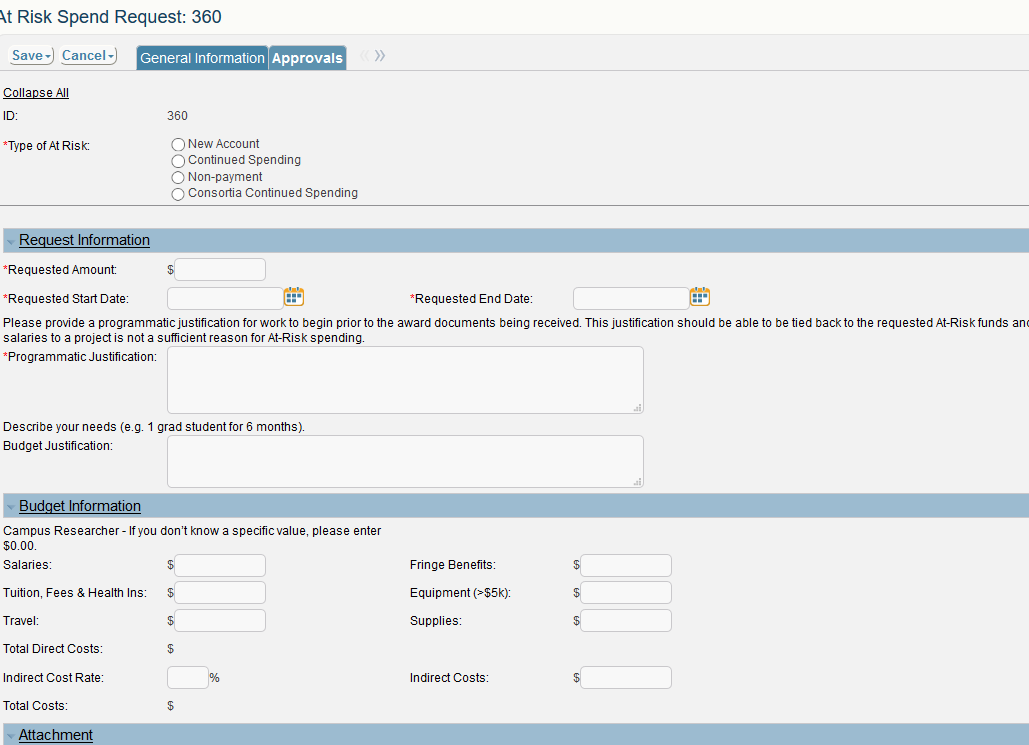 At-Risks
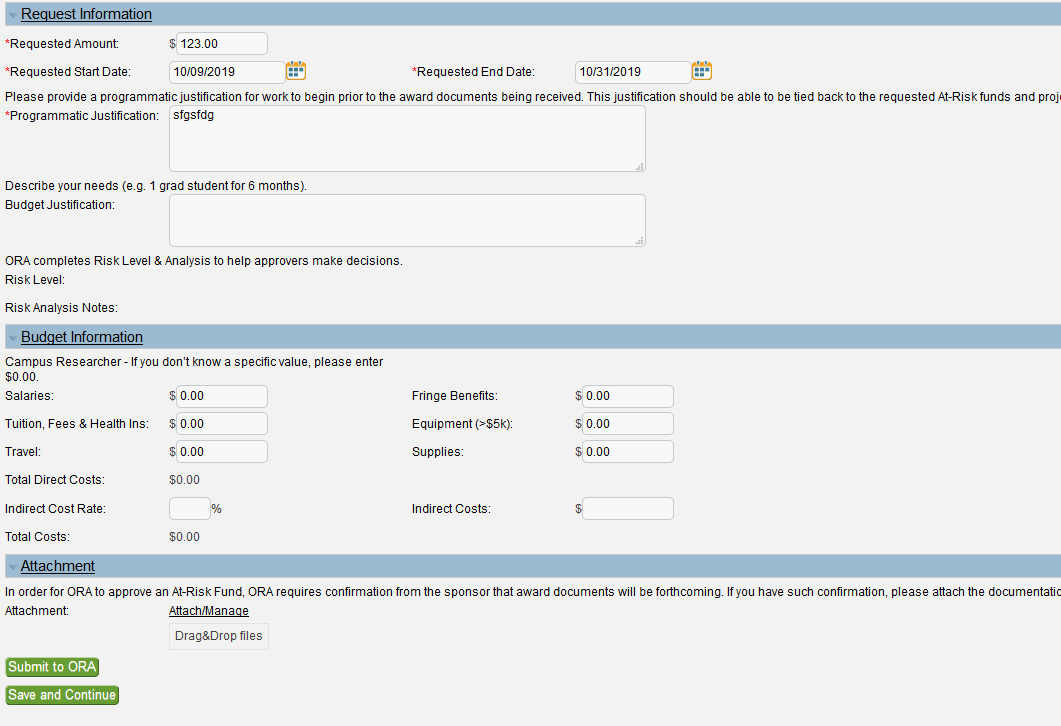 Submit to ORA once complete 
OR
If you’ve started to load the information but are interrupted, hit Save & Continue to come back to it at a later time
At-Risk Approvals – PI, Center & Dept Heads
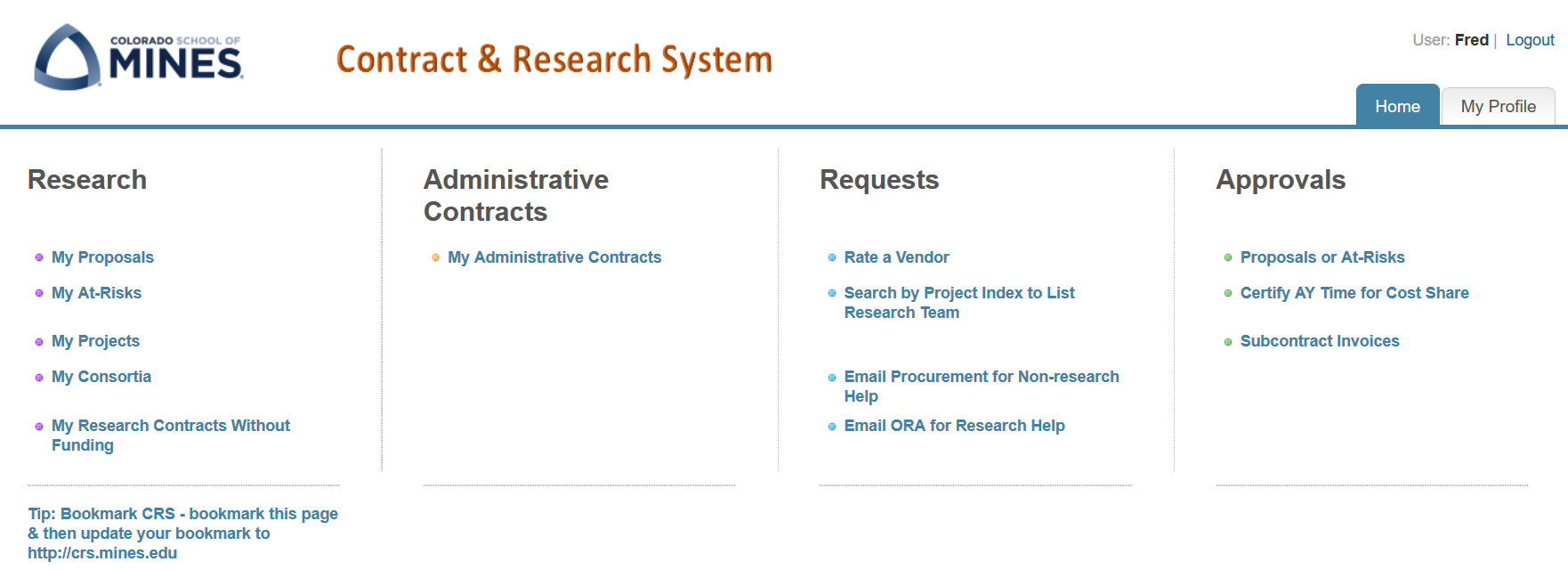 [Speaker Notes: Program Admins can request At-Risks on behalf of faculty but cannot complete the approval process; approval emails would be sent by CRS]
Approvals - PI, Center & Dept Heads
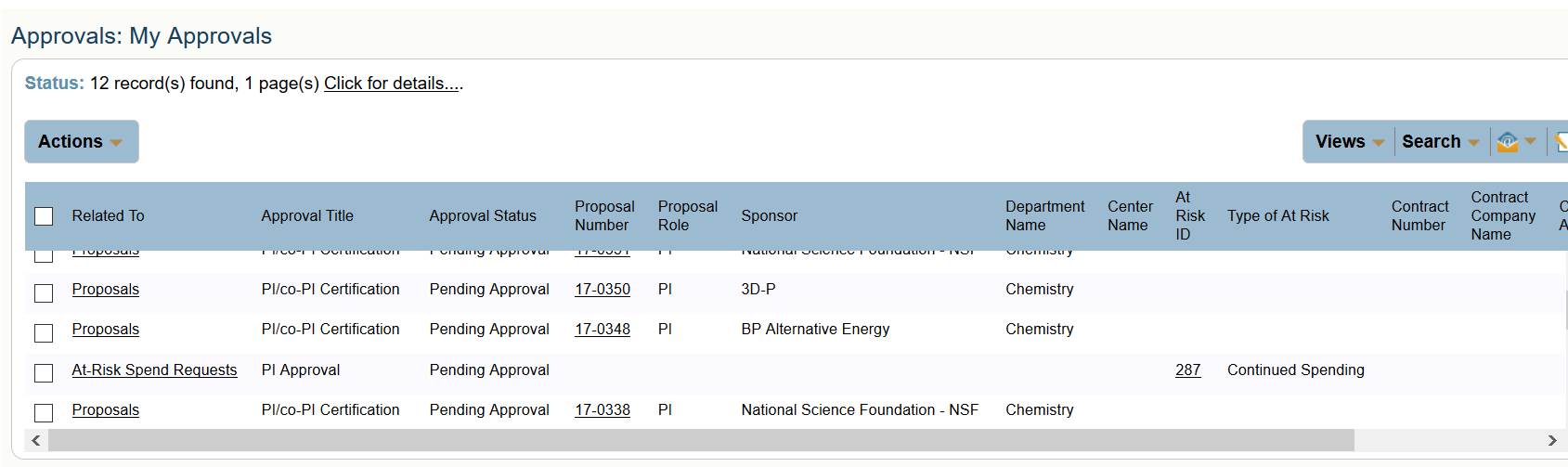 Related To: shows Proposals & At-Risk Spending Requests in the PI’s queue
Approval Title: Identifies if you are approving as 
PI (either PI/co-PI or PI Approval)
Center Director or Dept Head (Unit Approver)    

Clicking on a hyperlink takes you into the proposal for review
But My Department Head is Going on Sabbatical for the next 5 years!
Re-directing Approvals
Center Directors AND Department Heads have the ability to set a different approver for a period of time
This is beneficial for when they are out of the office on travel and/or vacation
Re-directing Approvals
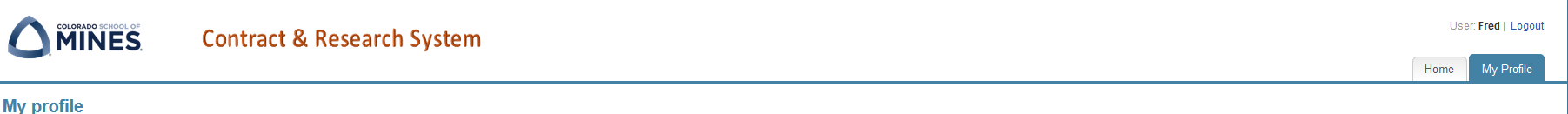 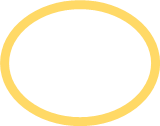 Re-directing Approvals
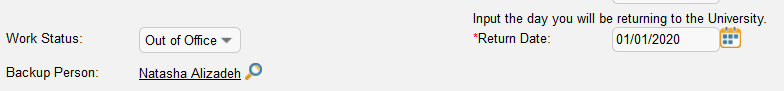 Designate a backup person once, the system will remember through the date provided!
Re-directing Approvals
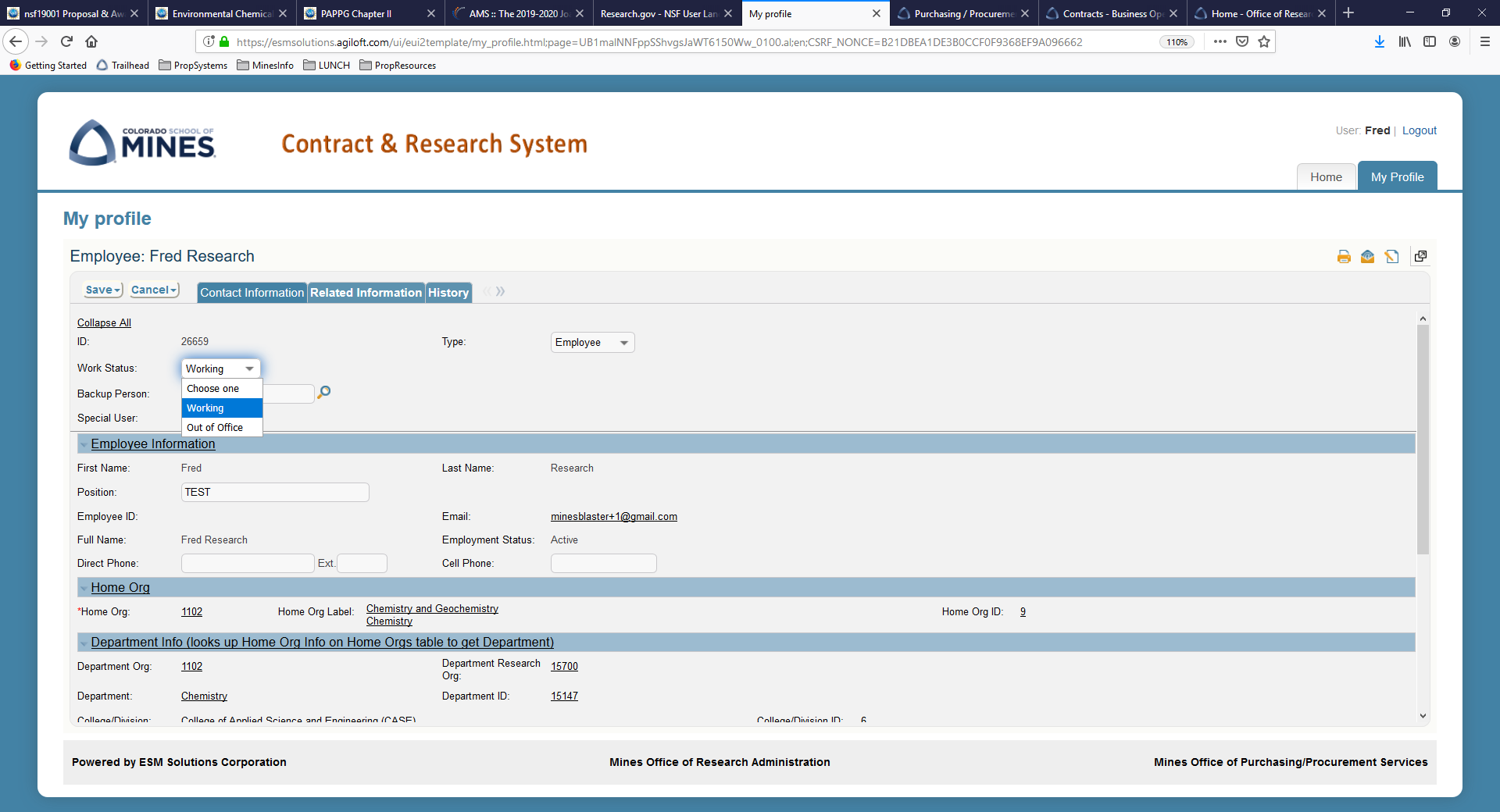 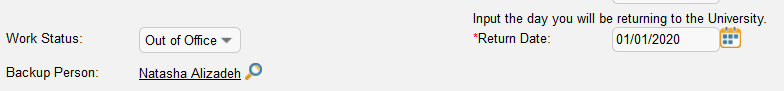 Cayuse > CRS Transition
CRS launches end October
All Cayuse data will transition to CRS
Documents may not be immediately available in CRS, but ORA can email them
Banner remains financial repository for data
Once CRS is launched, Cayuse will be inactive
Watch for CRS ‘go-live’ alerts in the Daily Blast & via the Research Listserv
Browser Information
Works best in Firefox (fully compatible)
iPhone, iPad & Droid enabled (convenient for approvals)

Need
Javascript enabled
Cookies enabled
Pop-ups allowed
Questions?
Thanks for Coming!
More CRS trainings on ORA website  
Proposals, Contracts, Post-Award, Consortia Management, Program Administrators, Walk-ins 
CRS Manuals & Training Slides will post to our website! Ora.mines.edu